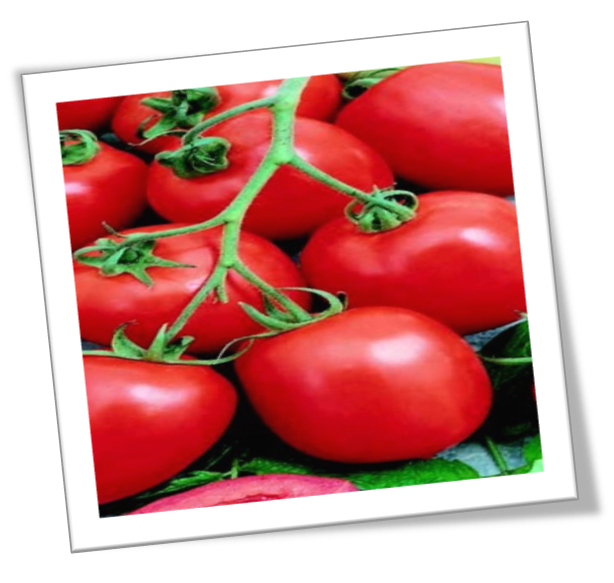 Тема урока: «Способы выращивания рассады томатов»
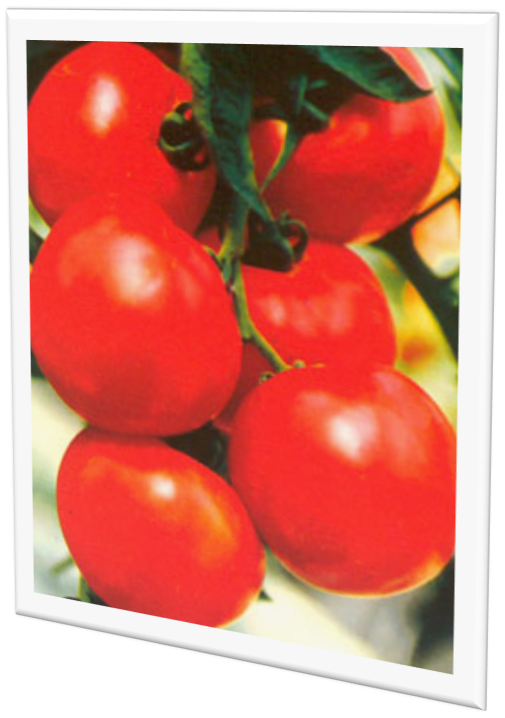 Томат - это одна самых популярных культур благодаря своим ценным питательным и диетическим качествам. Он отличается большим разнообразием сортов. Томат возделывают как в открытом грунте, так и защищенном:
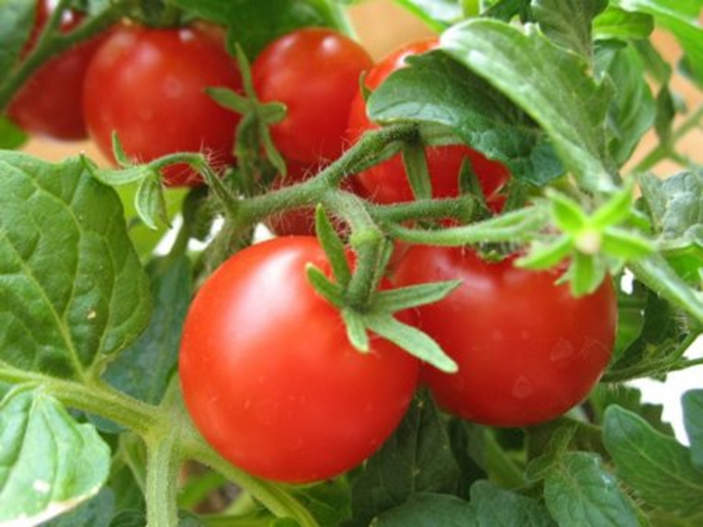 Необходимые условия для выращивания рассады:
1. Свет
2. Вода
3. Тепло
4. Воздух
5. Питание
6. Борьба с сорняками и вредителями.
7. Лунный календарь.
Посадку семян можно производить в различные контейнеры
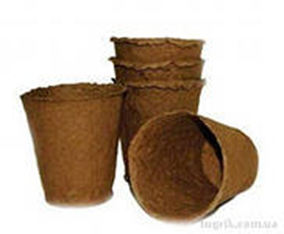 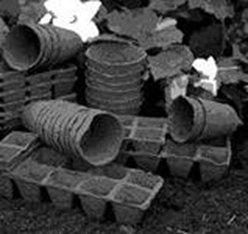 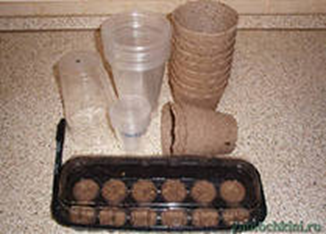 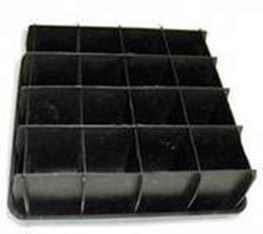 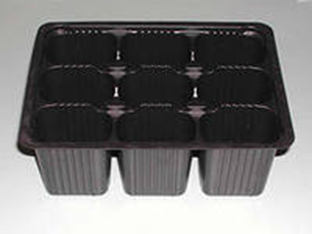 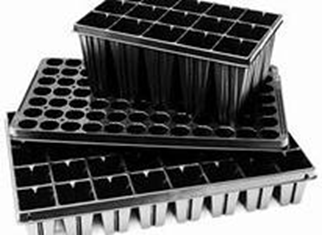 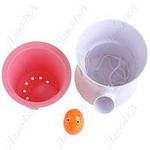 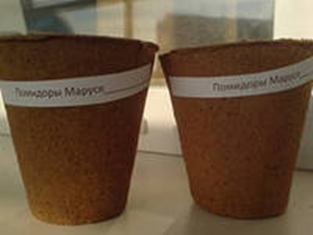 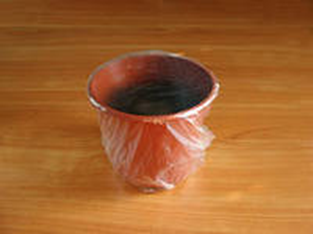 Последовательность технологии посева семян томатов: Существует два способа посадки семян томатов.1 Вариант: сухие семена.
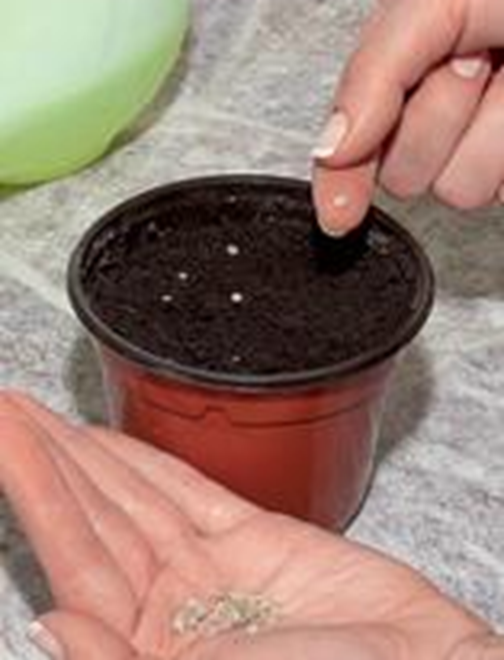 Беру заранее приготовленный горшочек с почвогрунтом.

2. Сделаю углубление в грунте и опускаю в него семечко.
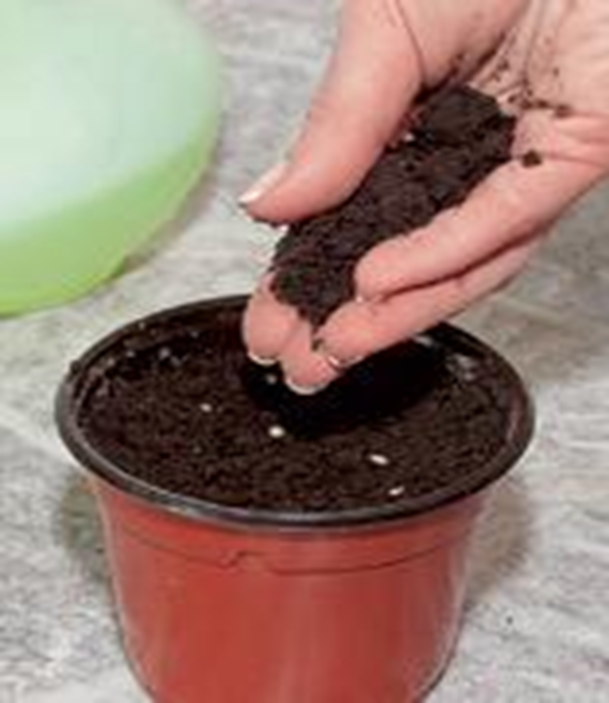 4. Посеянные семена полейте водой комнатной температуры
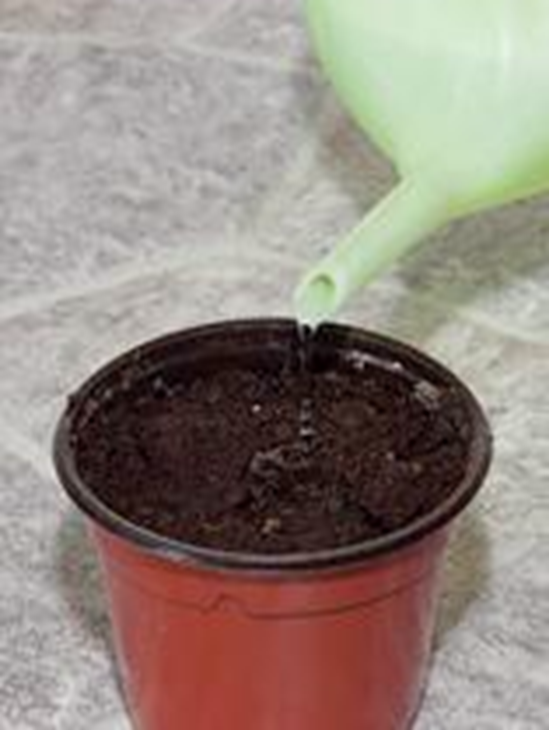 3. Семена слегка присыпьте грунтом.
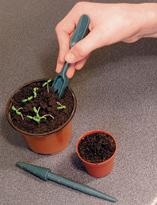 5. Через 5-6 дней когда семена проросли и появились две семядоли, выньте их по одному и пересадите в отдельные емкости.
2 Вариант: проросшие семена. Последовательность технологии высадки семян томатов:
1. Семена готовы к посадке - дольше проращивать нельзя: чем длиннее проростки, тем труднее сажать их в землю.
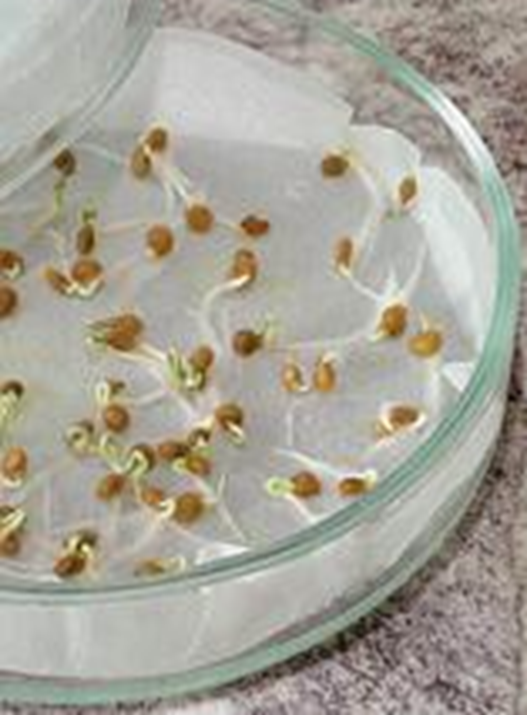 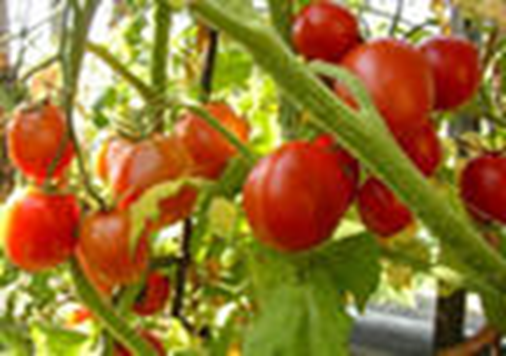 3. Сделайте в почве небольшие углубления и пинцетом перенесите в них пророщенные семена, не обламывая ростки.
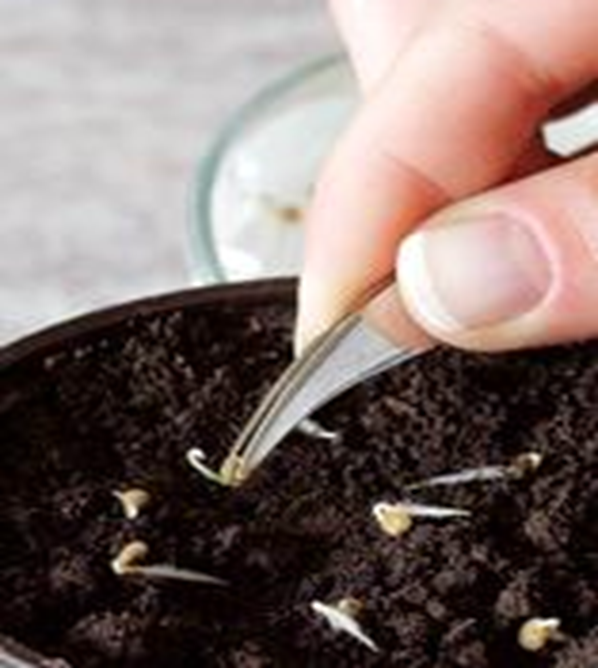 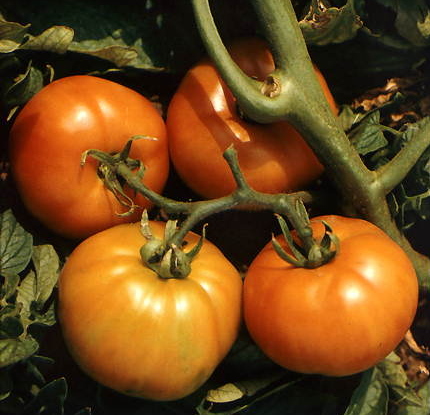 4. Посеянные семена полейте обильно водой комнатной температуры
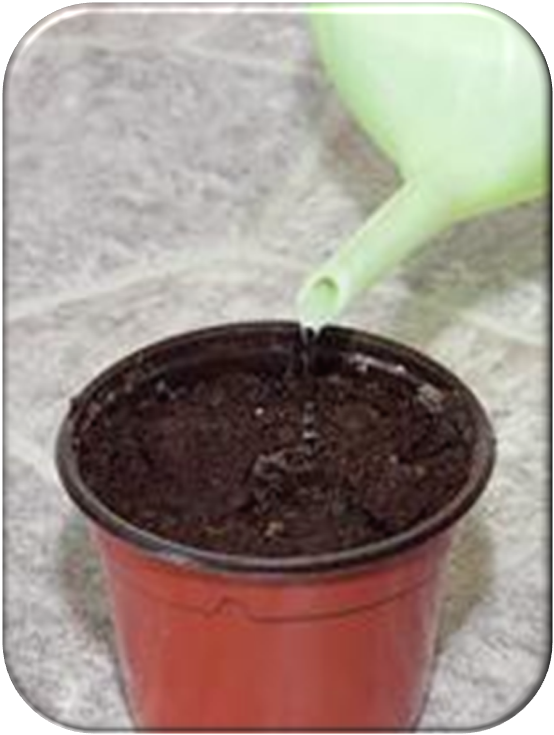 5. Когда семена проросли и появились две семядоли, выньте их по одному и пересадите в отдельные емкости.
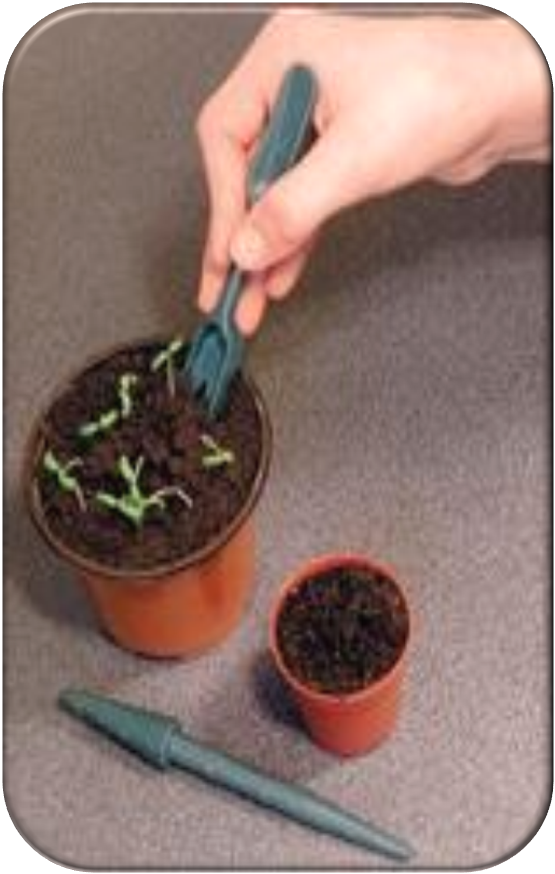 Спасибо за внимание!